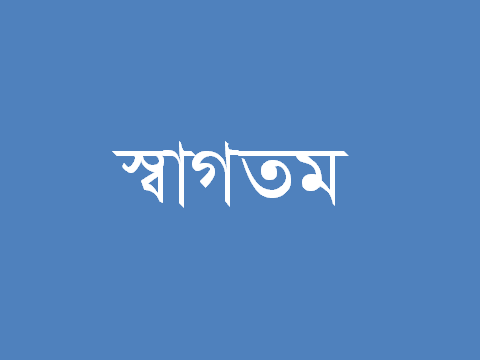 welq t imvqbAa¨vq t Z…Zxq cÎt w`&&&&&&&&&&&¦Zxq
wmM&gv eÜb
cvB-eÜb
wmM&gv eÜb t `yBwU cvigvbweK †hvRbx AiweUvj-Gi gy‡LvgywLAwaµg‡bi d‡j †h eÜb MwVZ nq Zv‡K wmM&gv eÜb e‡j |
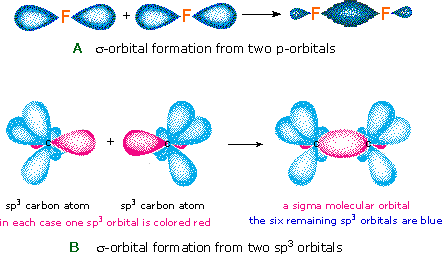 cvB-eÜb t `yBwU cvigvbweK †hvRbx AiweUvj-Gi cvkvcvwk Awaµg‡bi d‡j †h eÜb MwVZ nq Zv‡K cvB eÜb e‡j |
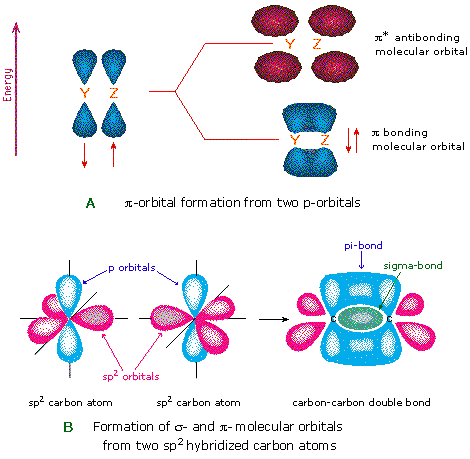 AiweUvj MVb
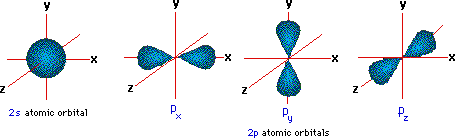 nvB‡Wªv‡Rb‡d¬vivBW   wmM&gv eÜb MVb t
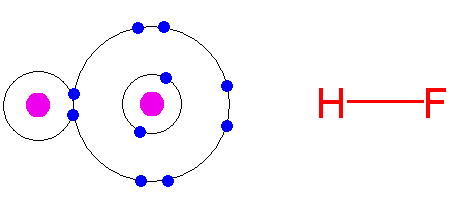 Ammonium ion MVb t
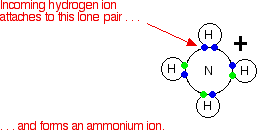 B_vBb-Gi AiweUvj wPG t
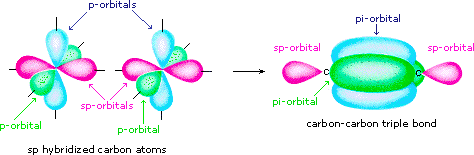 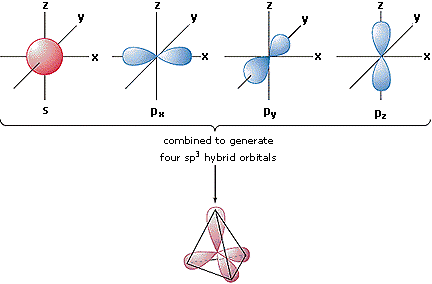 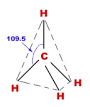 wg‡_b AiweUvj  wPÎ MVb
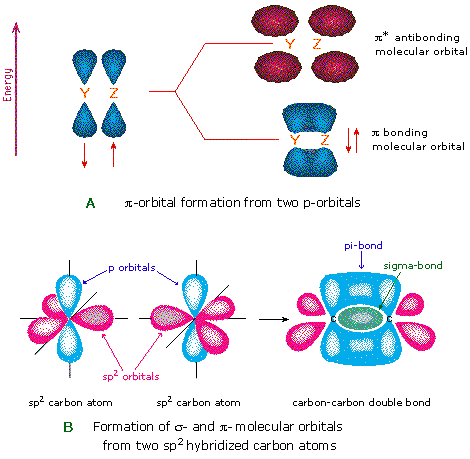 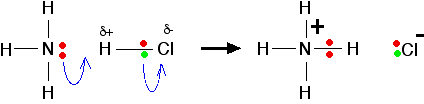 wmMgv-eÜb I mwbœ‡ek mgx‡hvRx eÜb
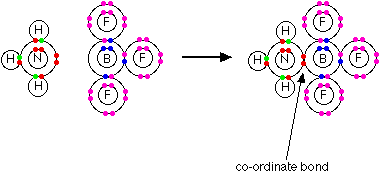 mwbœ‡ek mgx‡hvRx eÜb
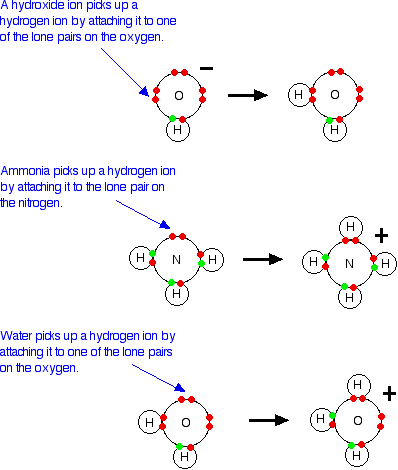 mwbœ‡ek mgx‡hvRx eÜb
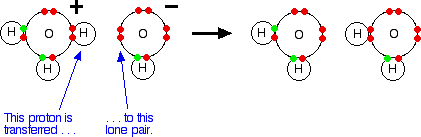 nvB‡Wªv†Rb Avqb ¯’vbvšÍi †KŠkj
g~j¨vqb
1.wmMgv I cvB eÜb wK ? 

2.B‡_b ,Bw_b,I B_vBb AiweUvj wPÎ AsKb     Ki|
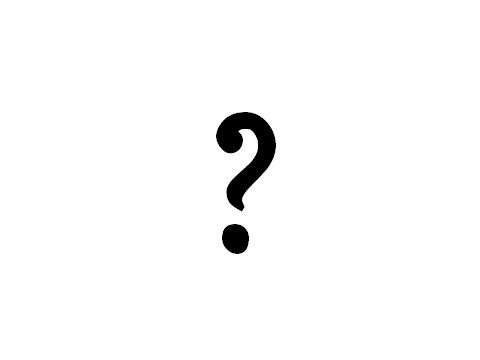 evoxi KvRt
1.wmM&gv I cvB eÜb wK ? D`vnibmn e¨vL¨v Ki |
2.wg‡_‡bi AiweUvj wPÎ AsKb Ki |
ab¨ev`